ARTRO-BOSTROM
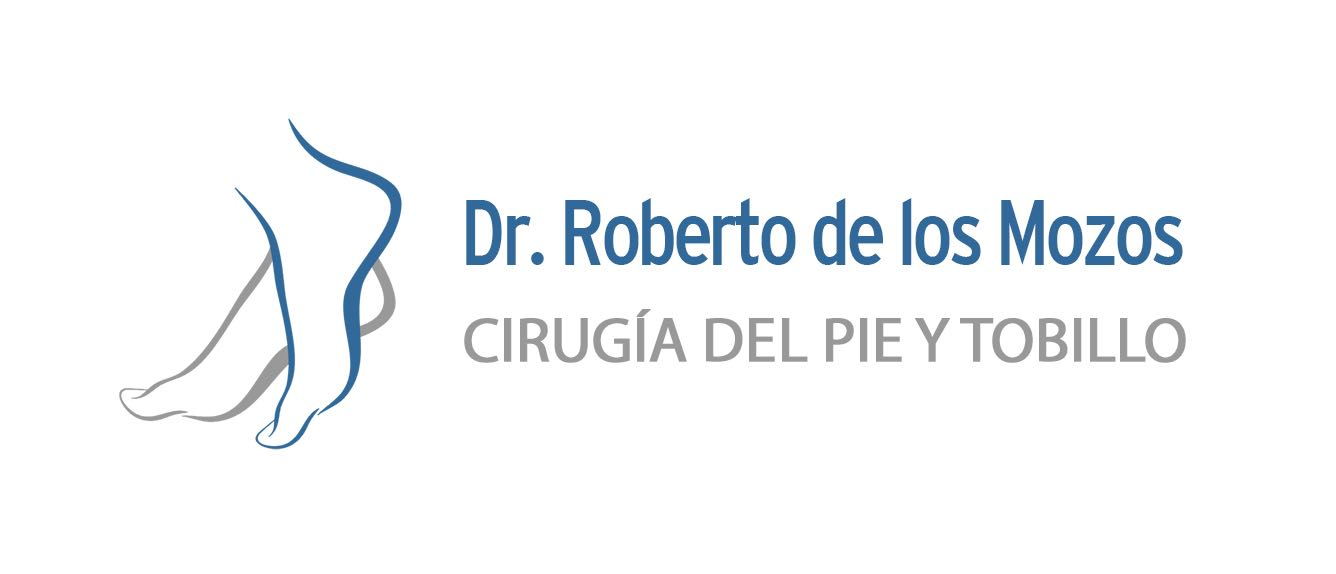 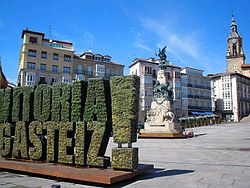 BASE BIBLIOGRAFICA
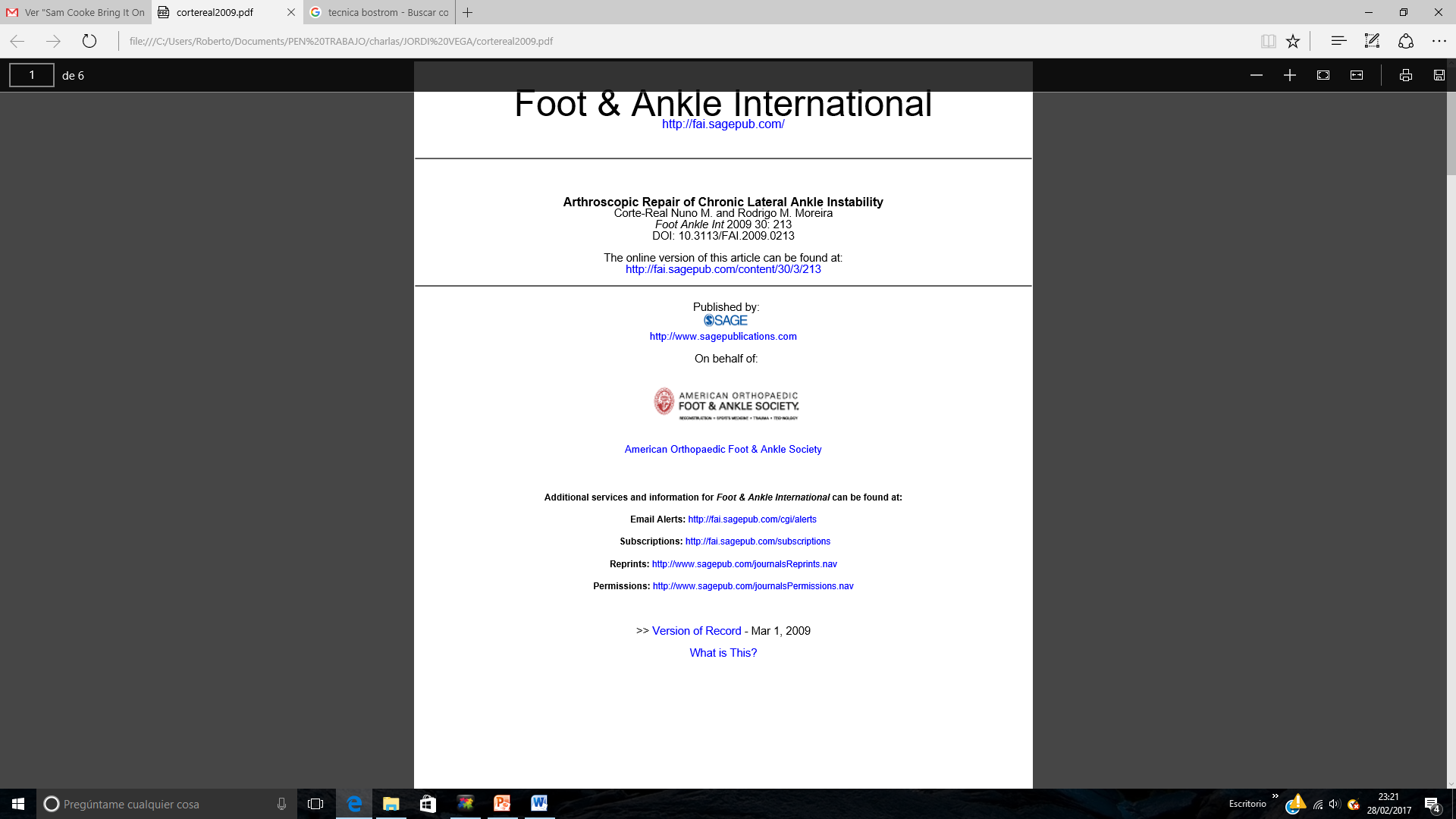 REFERENCIAS ANATOMICAS
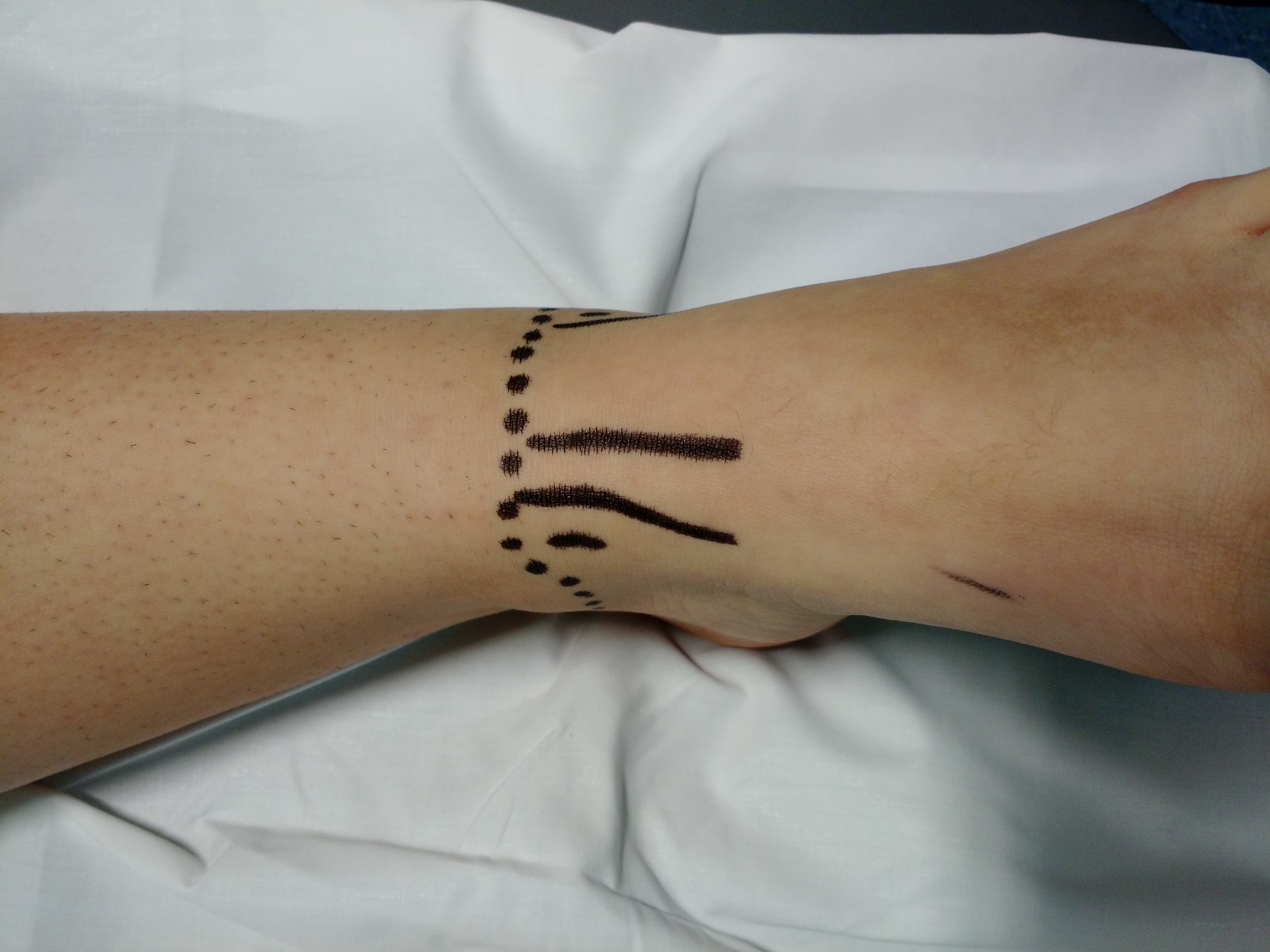 REFERENCIAS ANATOMICAS
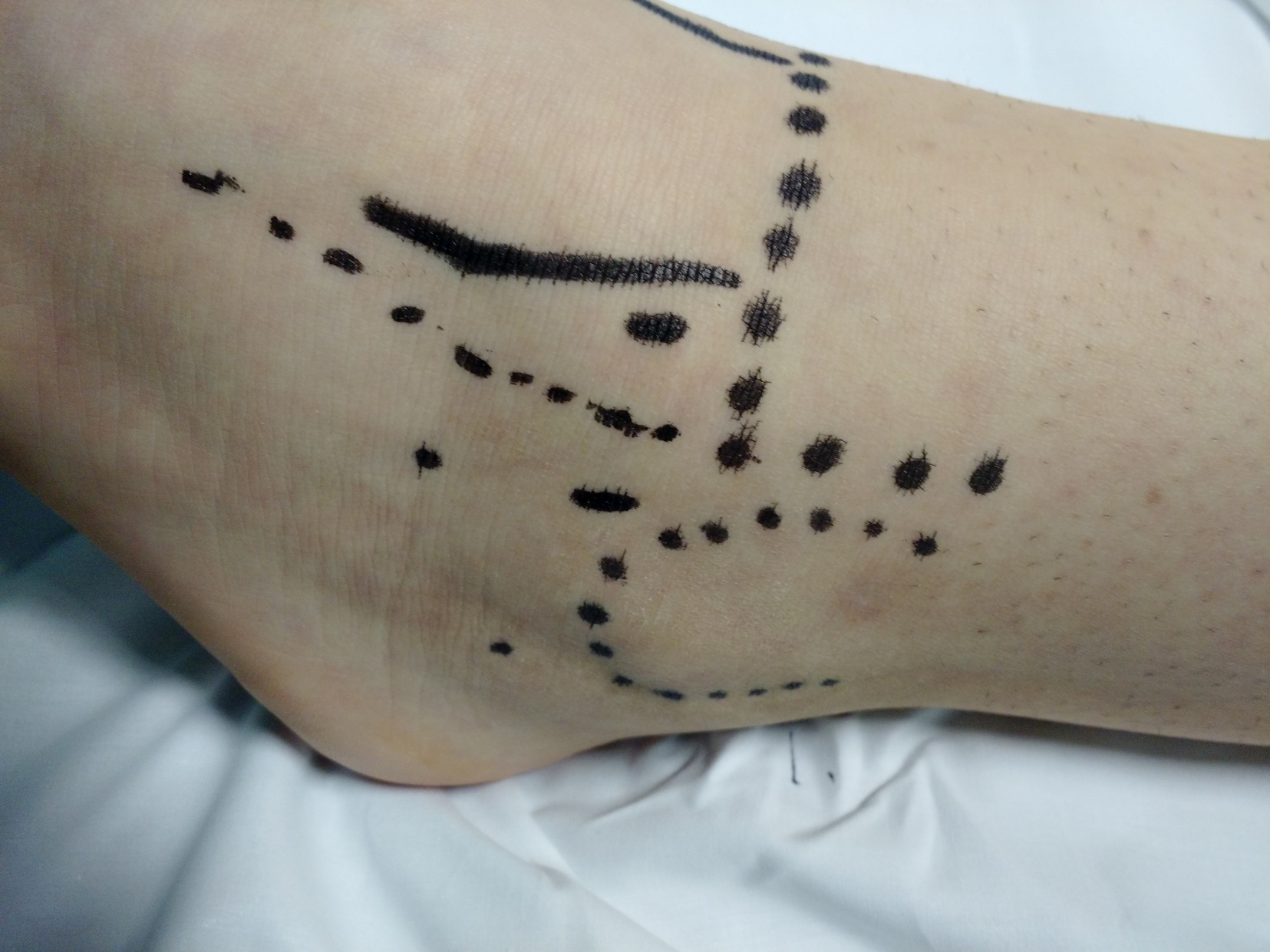 REFERENCIAS ANATOMICAS
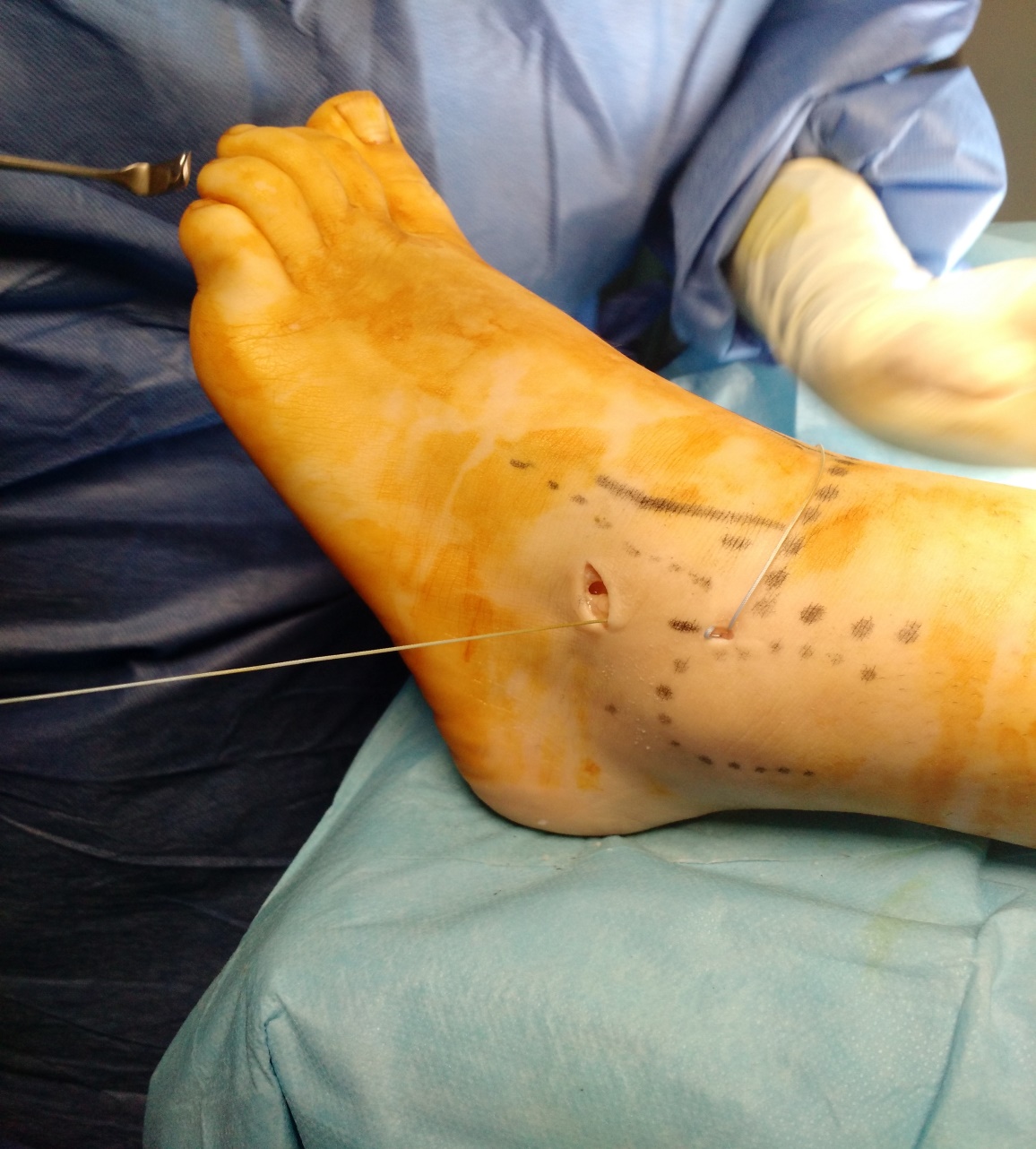